Objectifs :
Identifier le principe d’organisation d’un algorithme et poursuivre son application.
J’identifie une suite répétitive et je la poursuis.
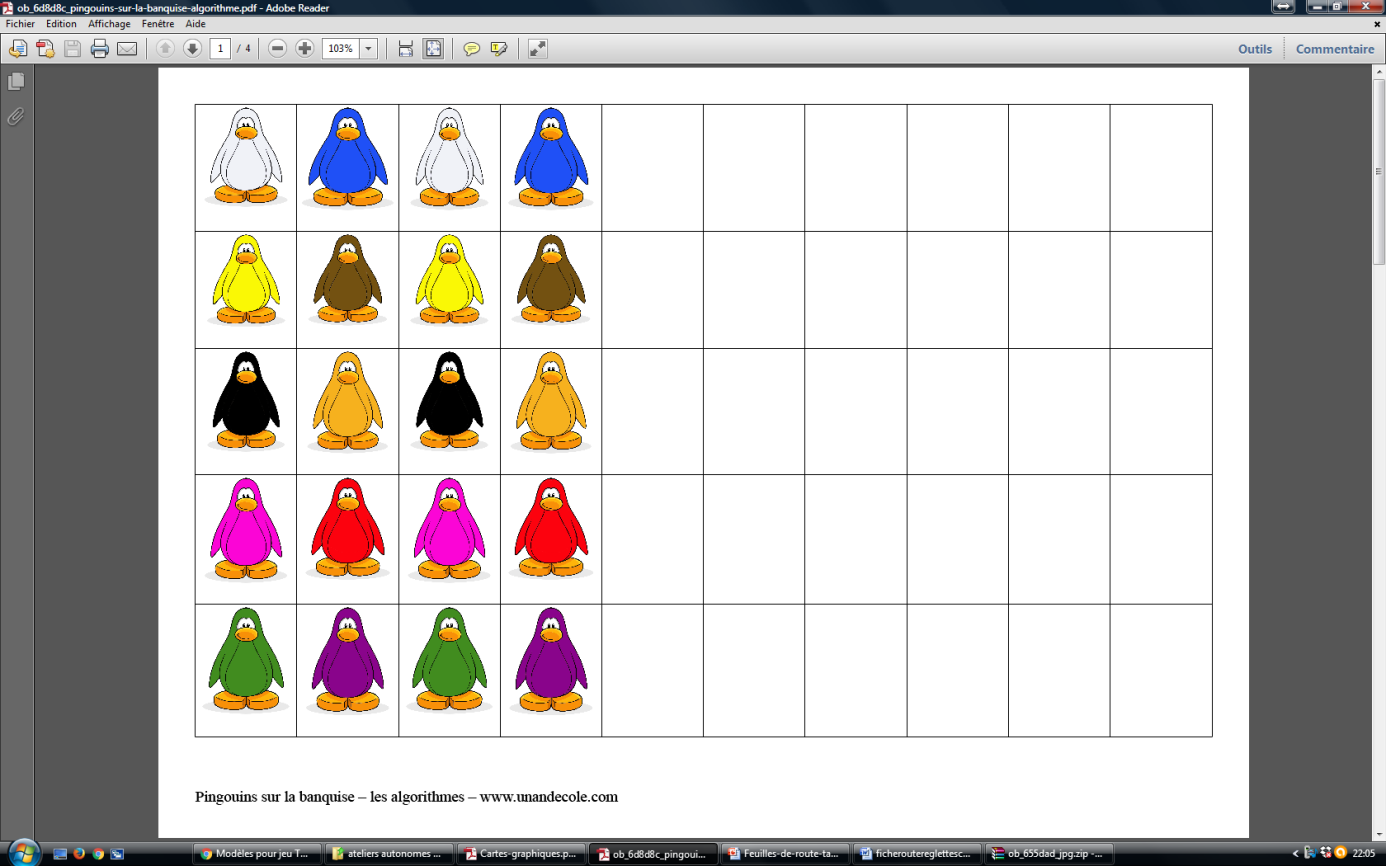 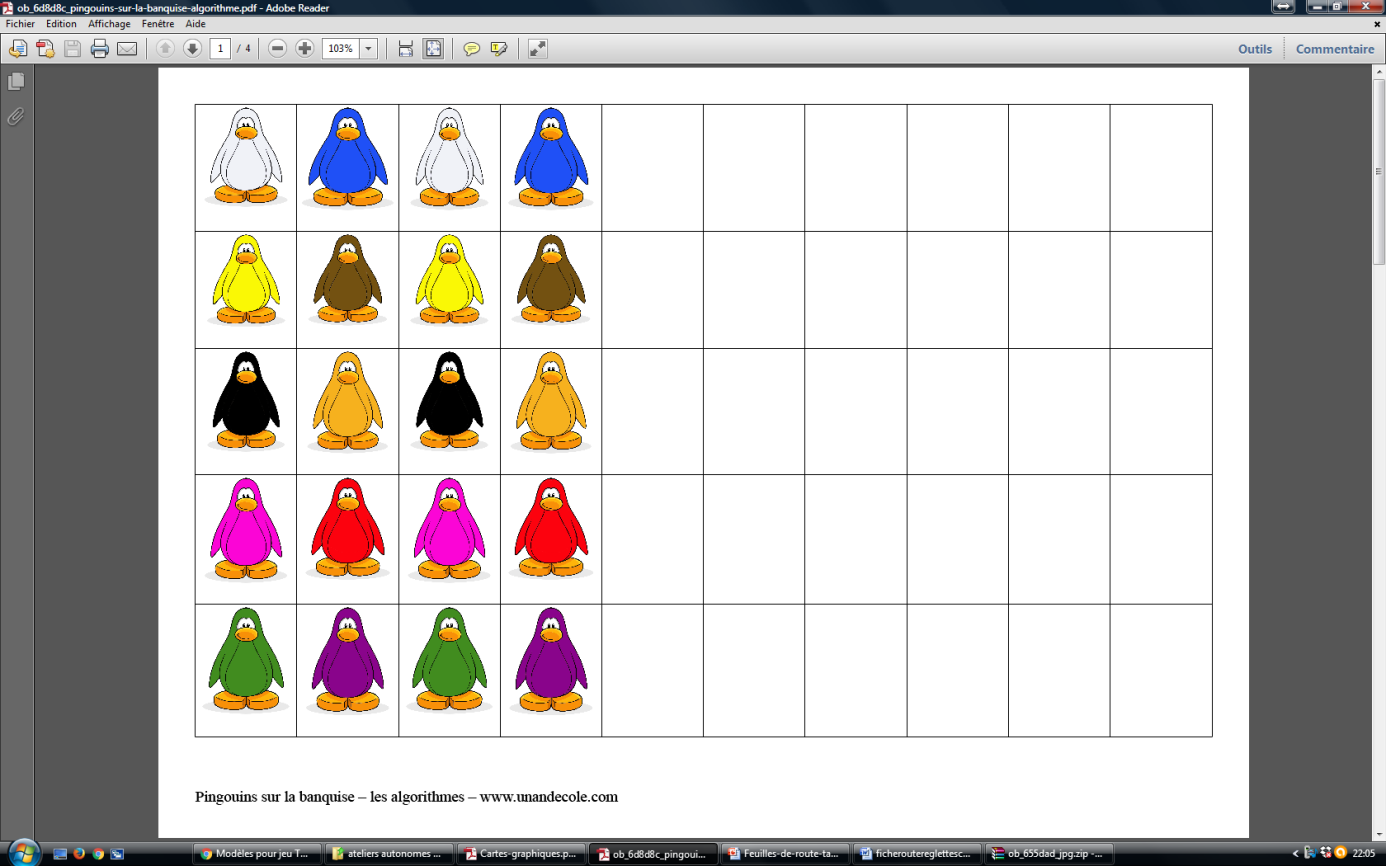 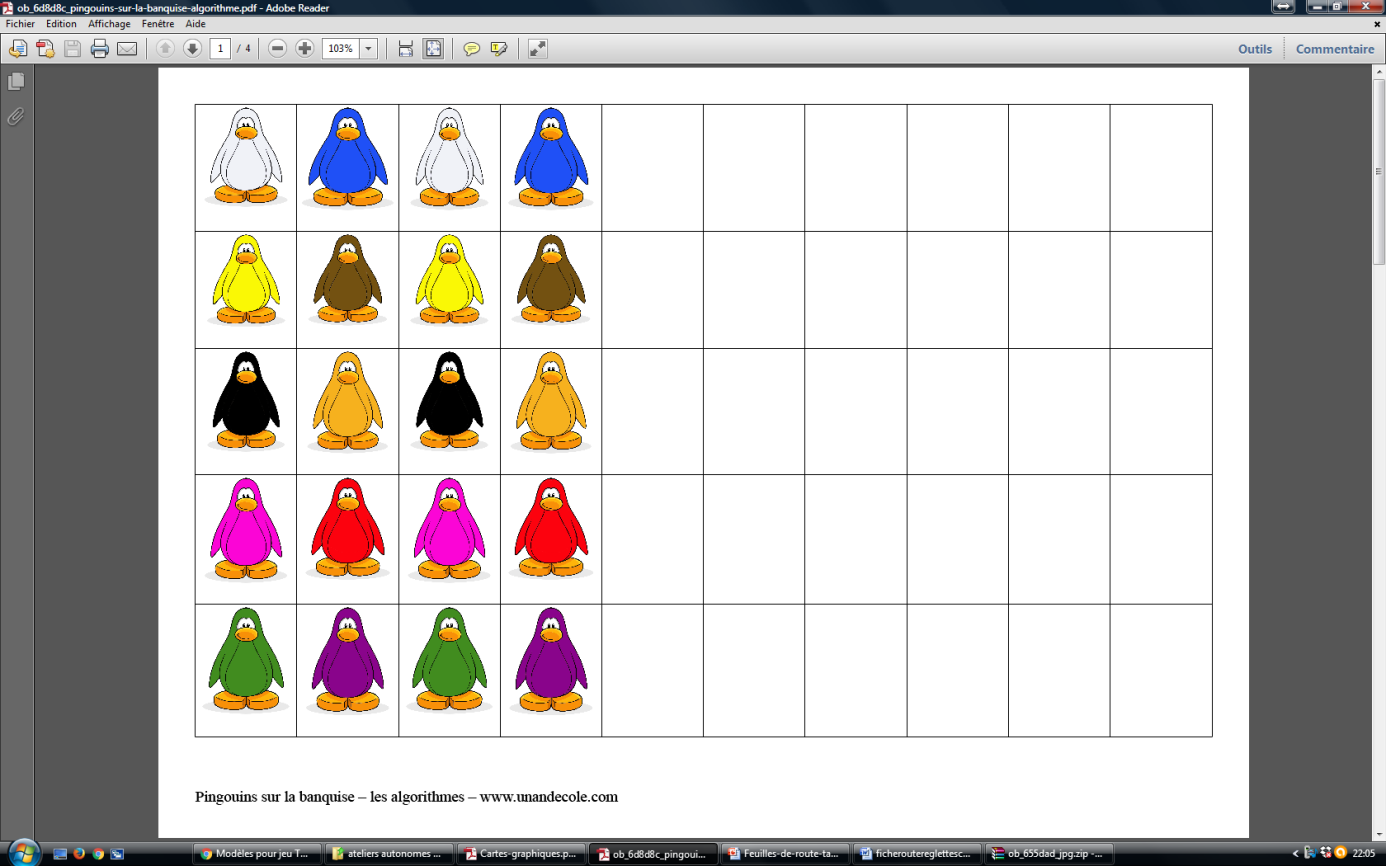 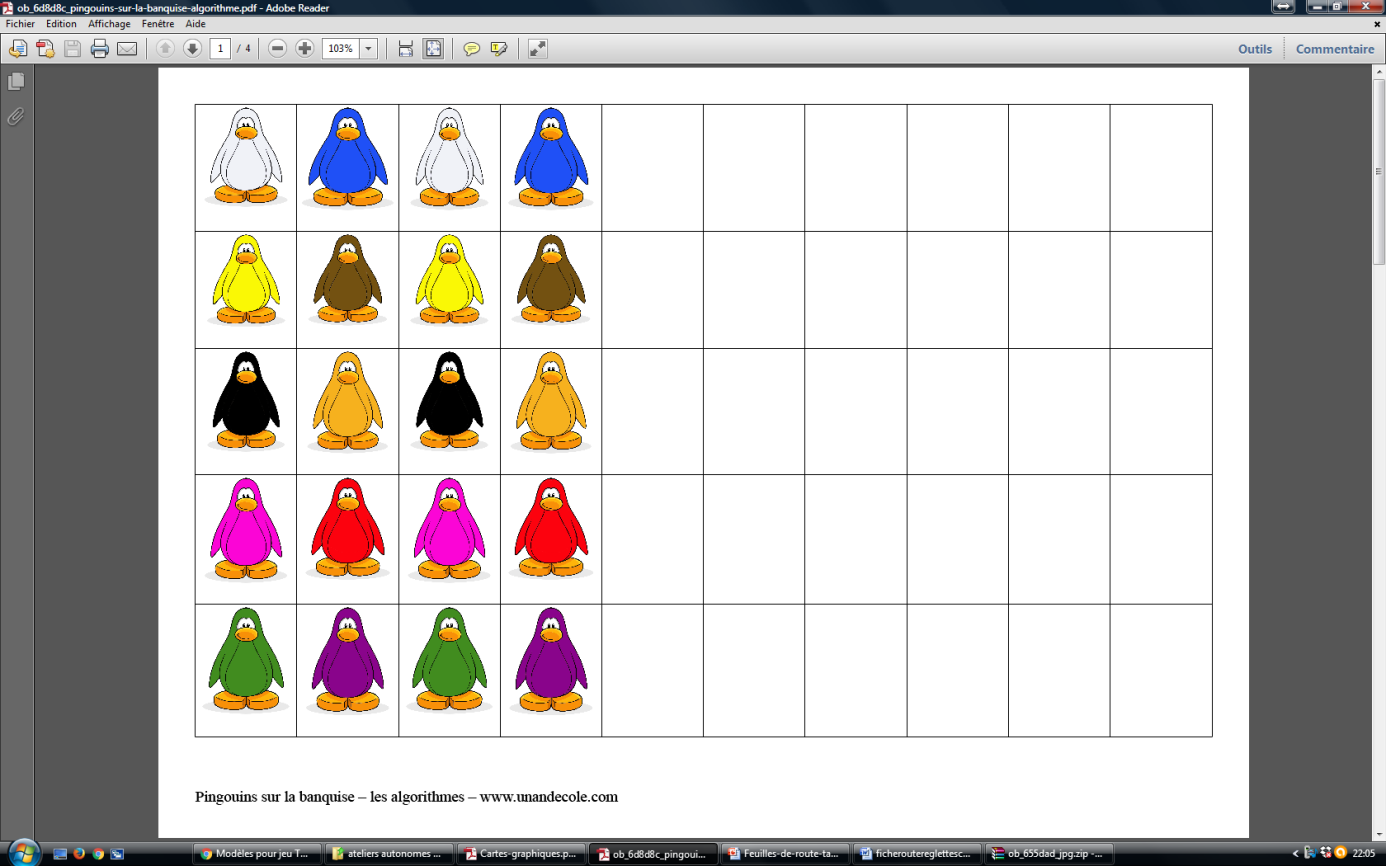 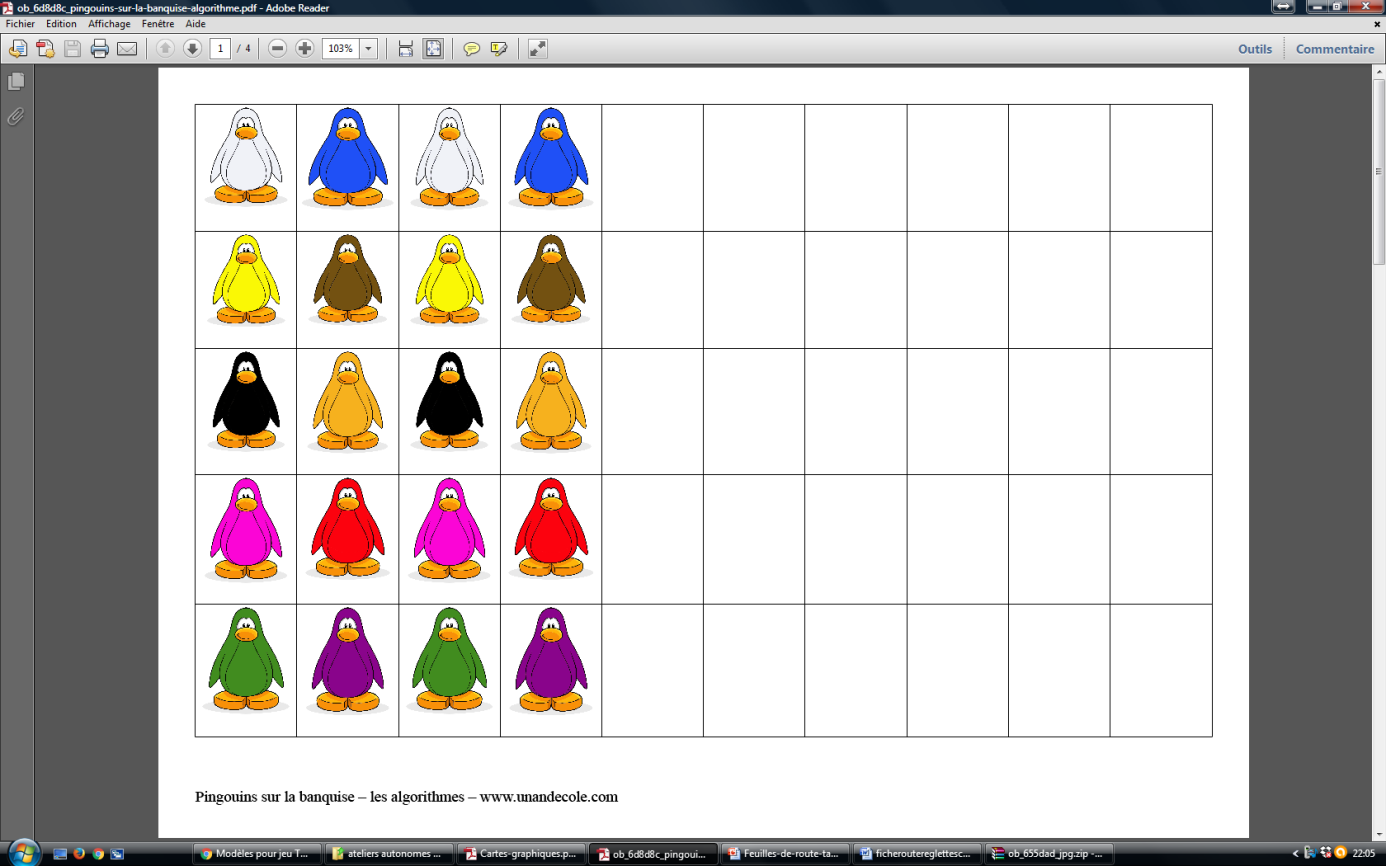 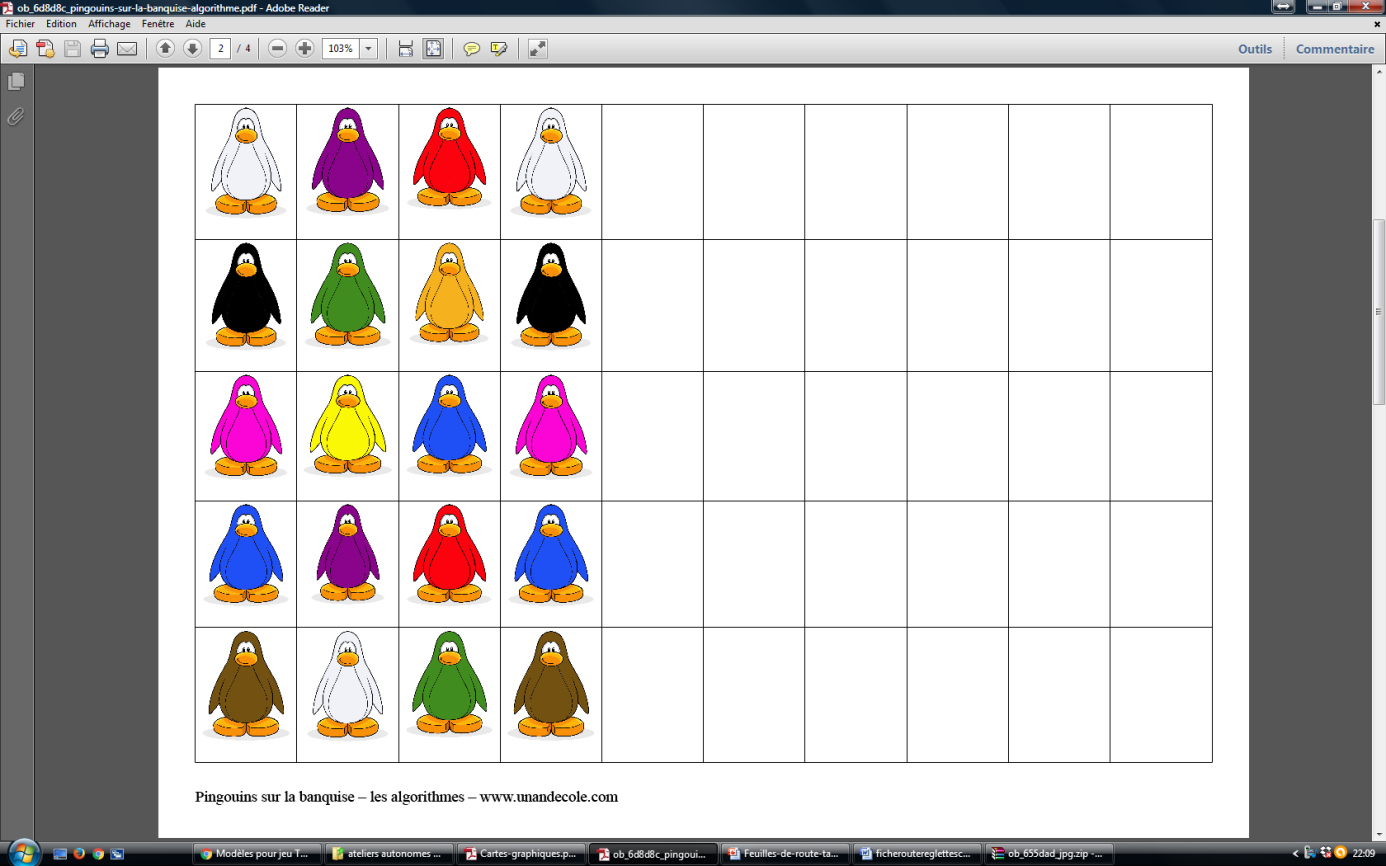 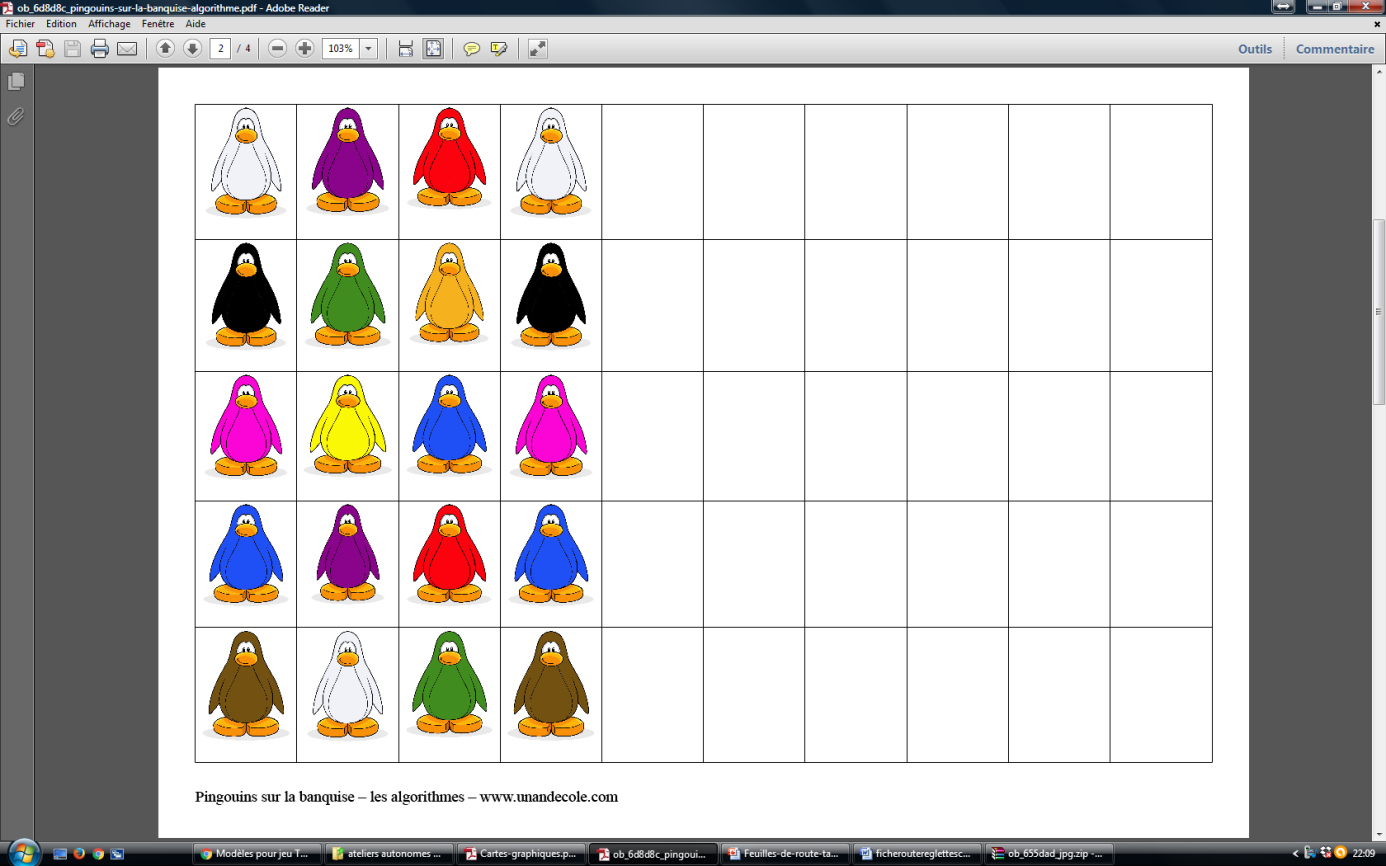 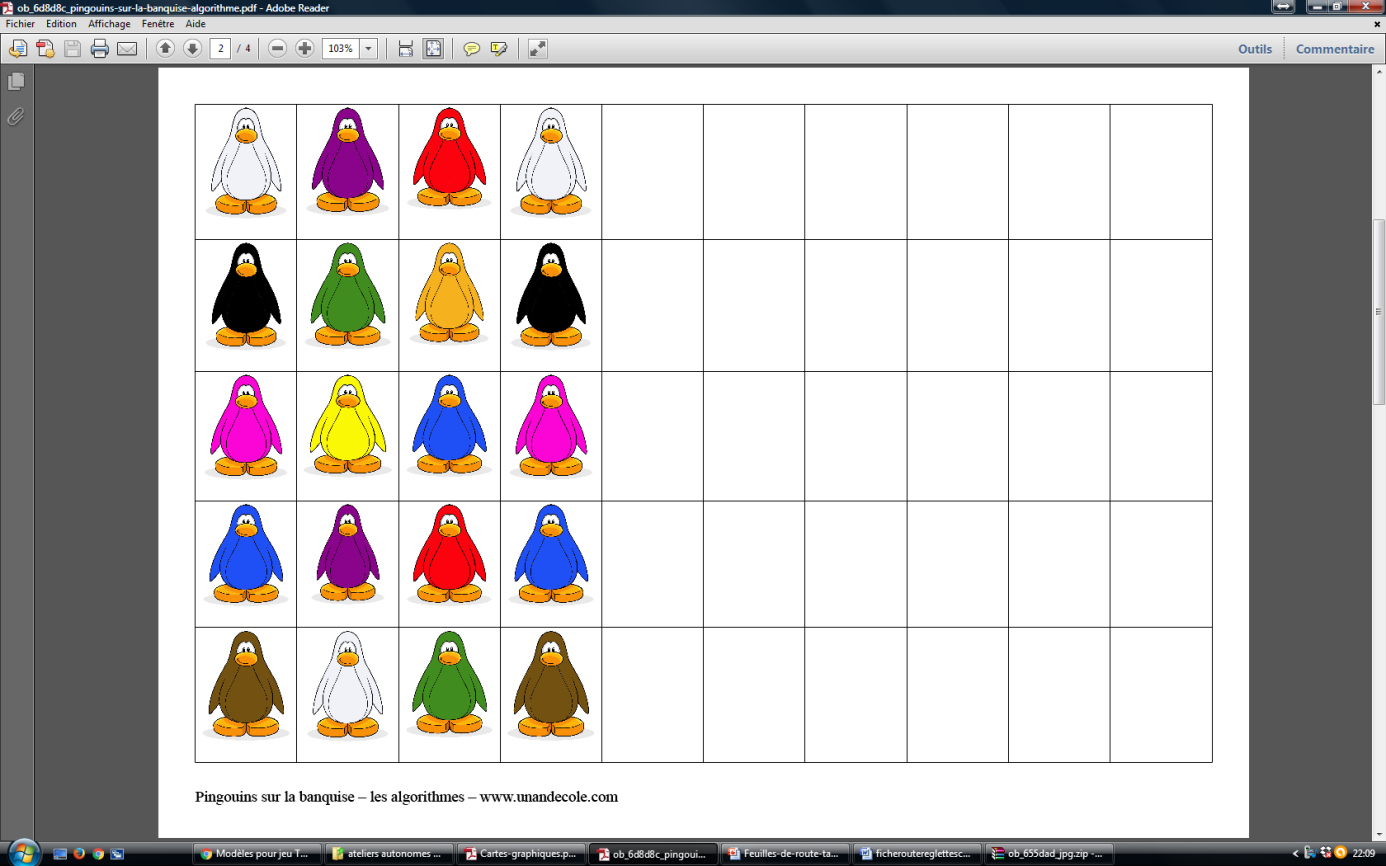 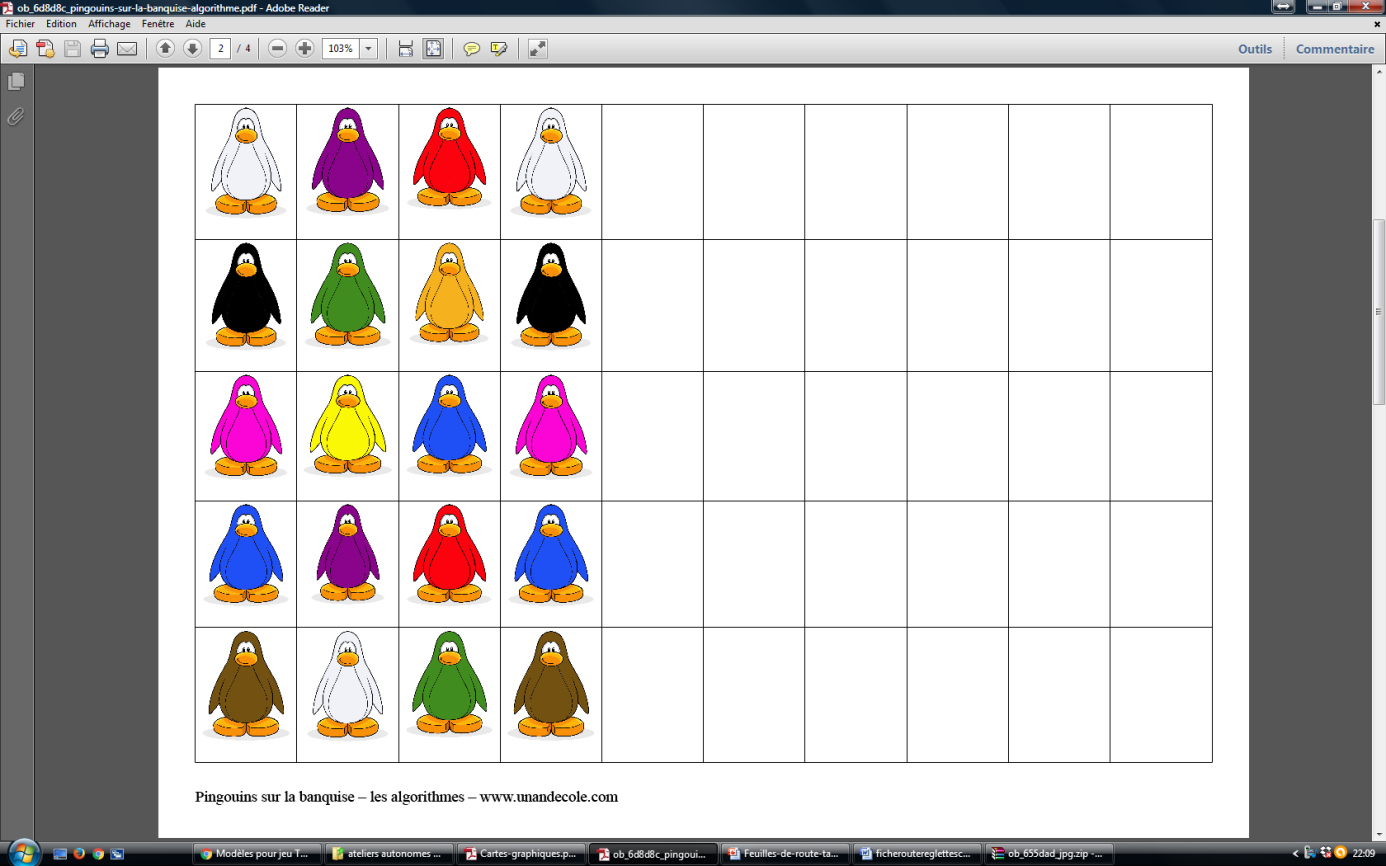 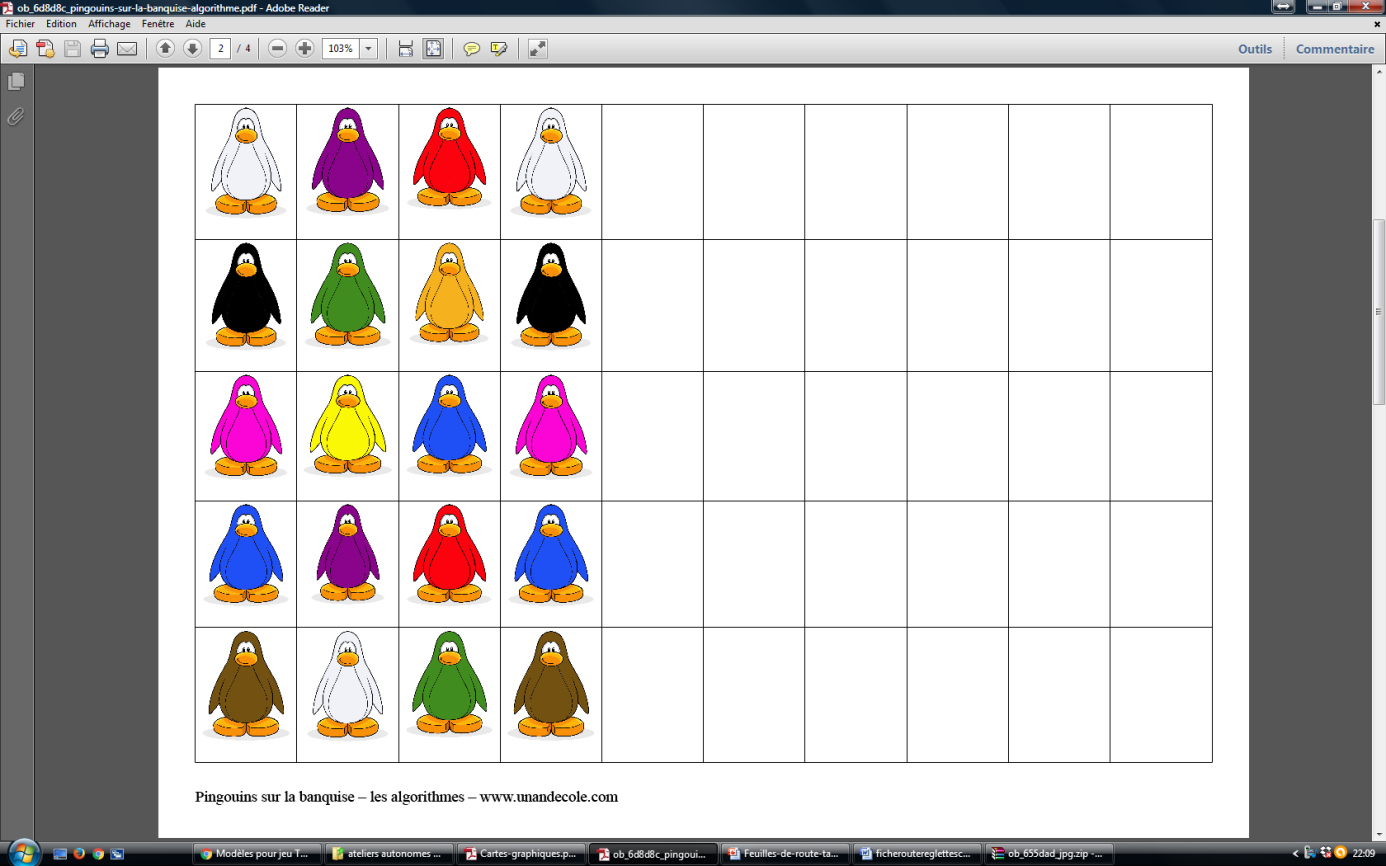 Objectifs :
Identifier le principe d’organisation d’un algorithme et poursuivre son application
J’identifie une suite répétitive et je la poursuis.
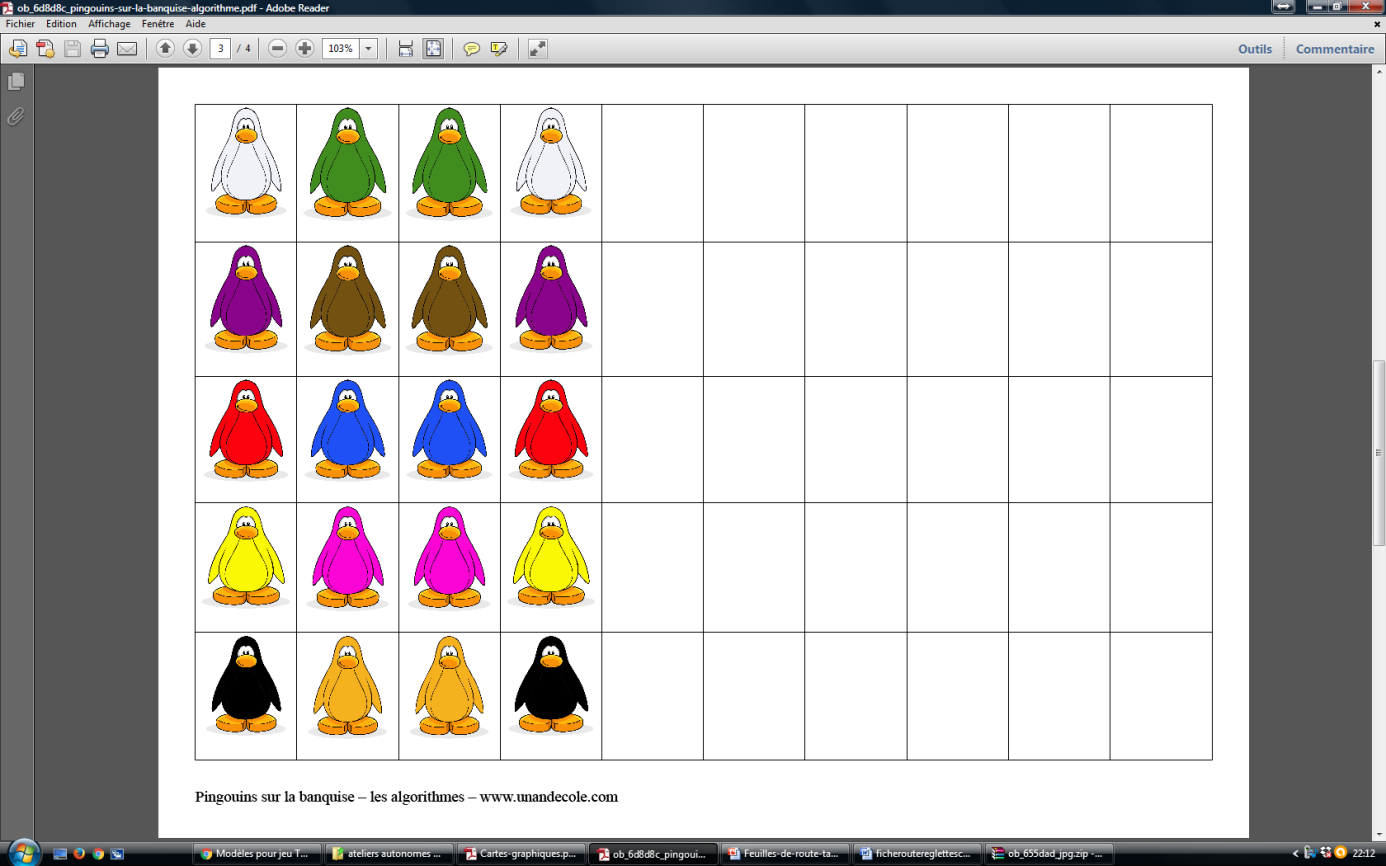 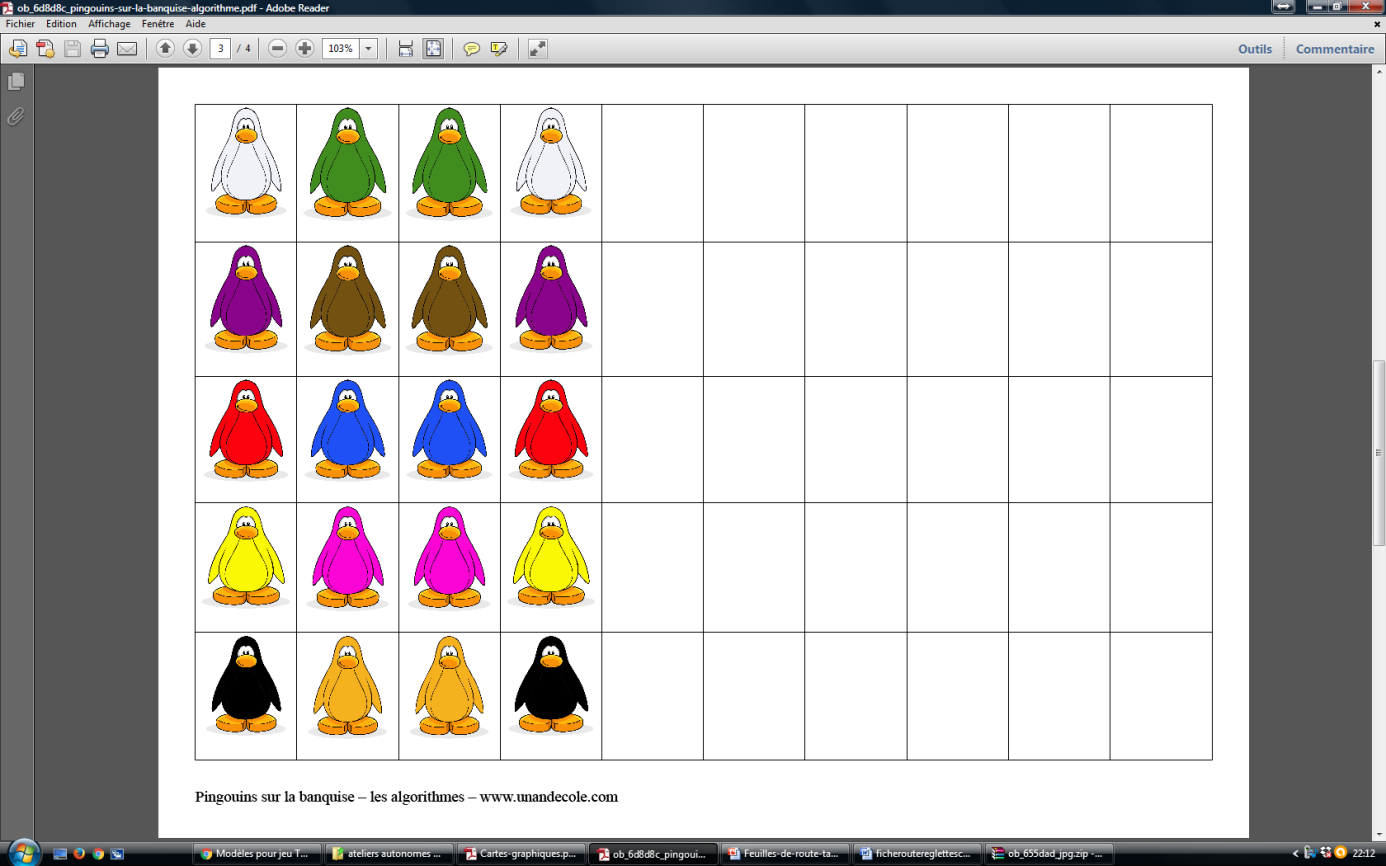 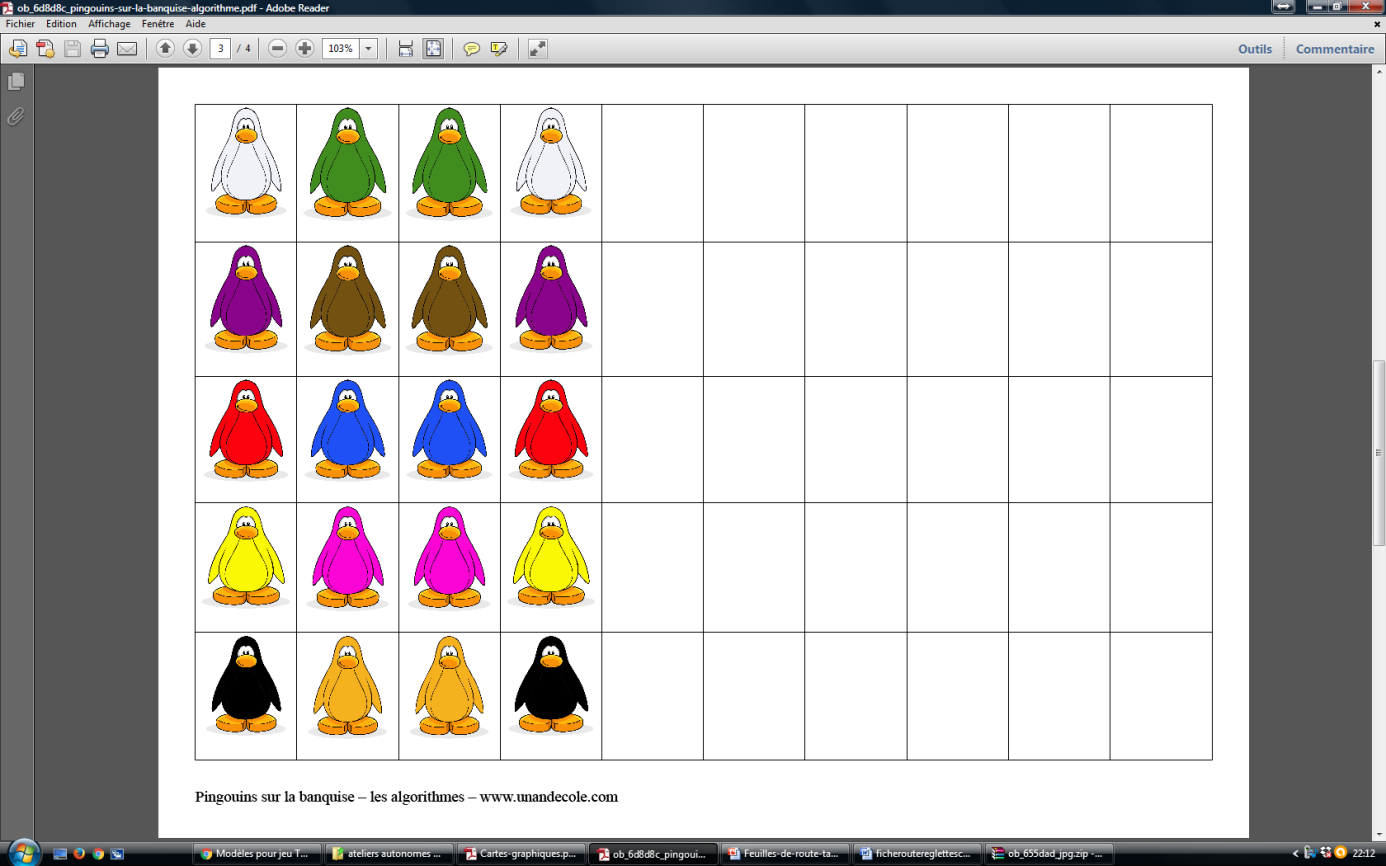 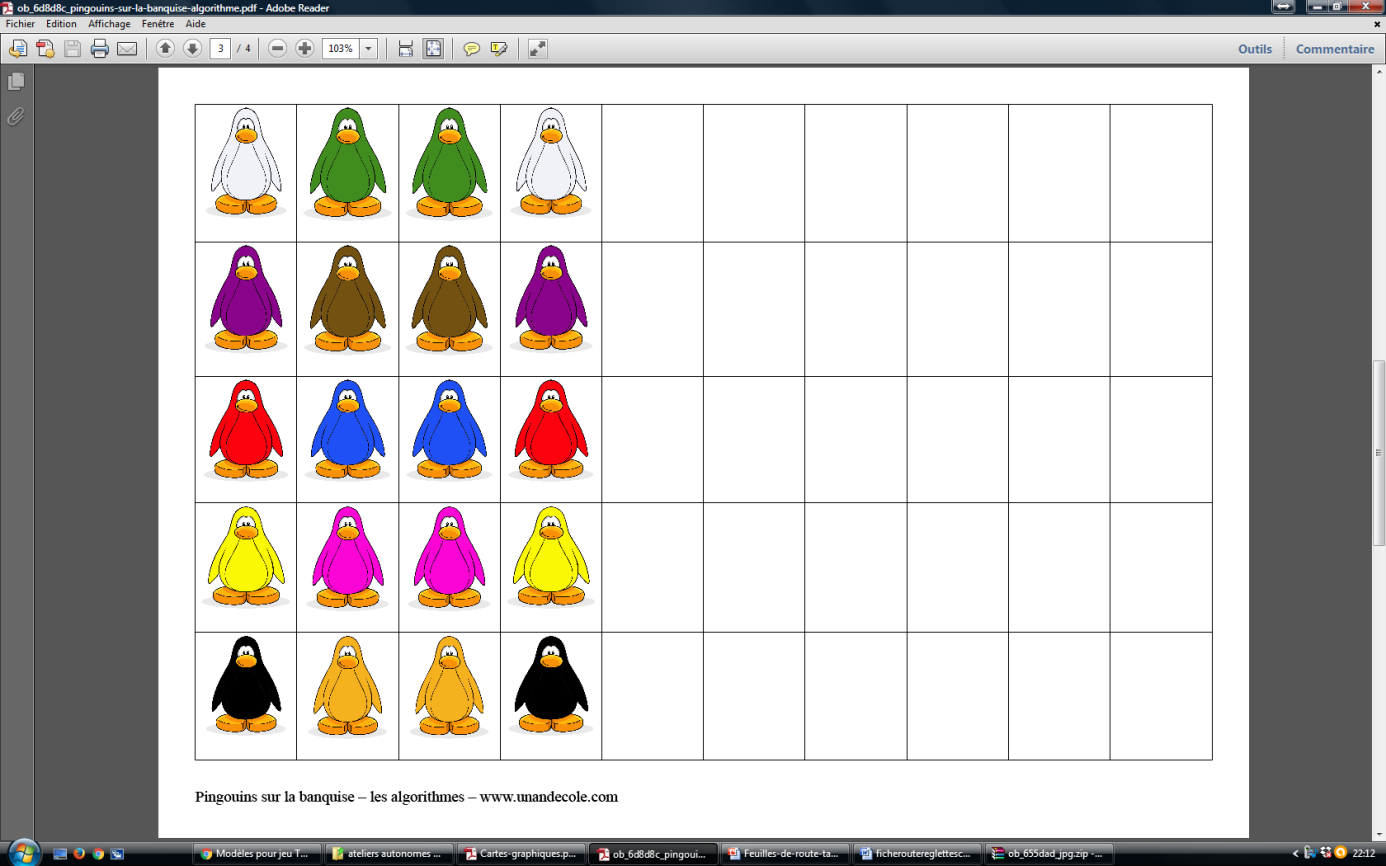 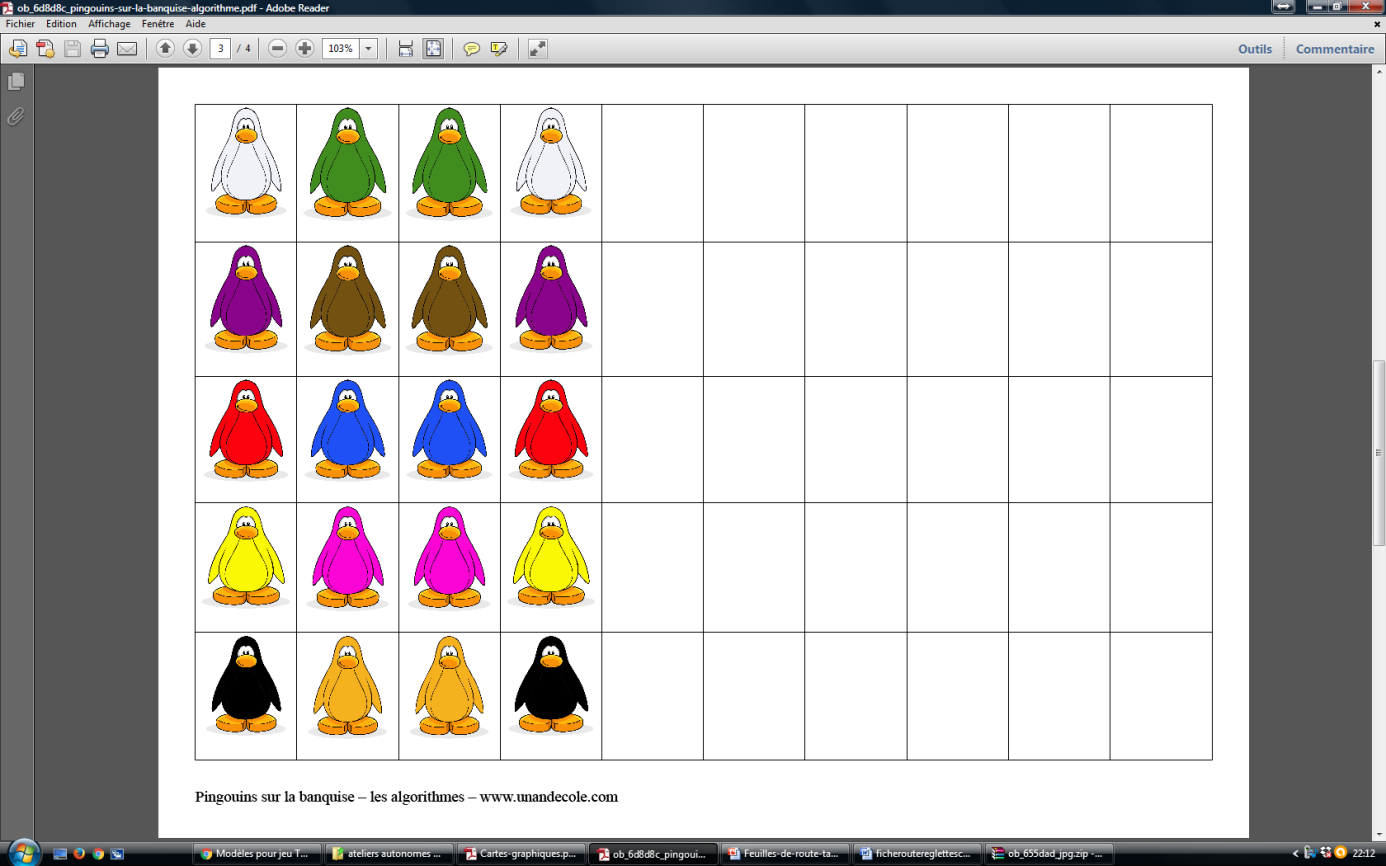 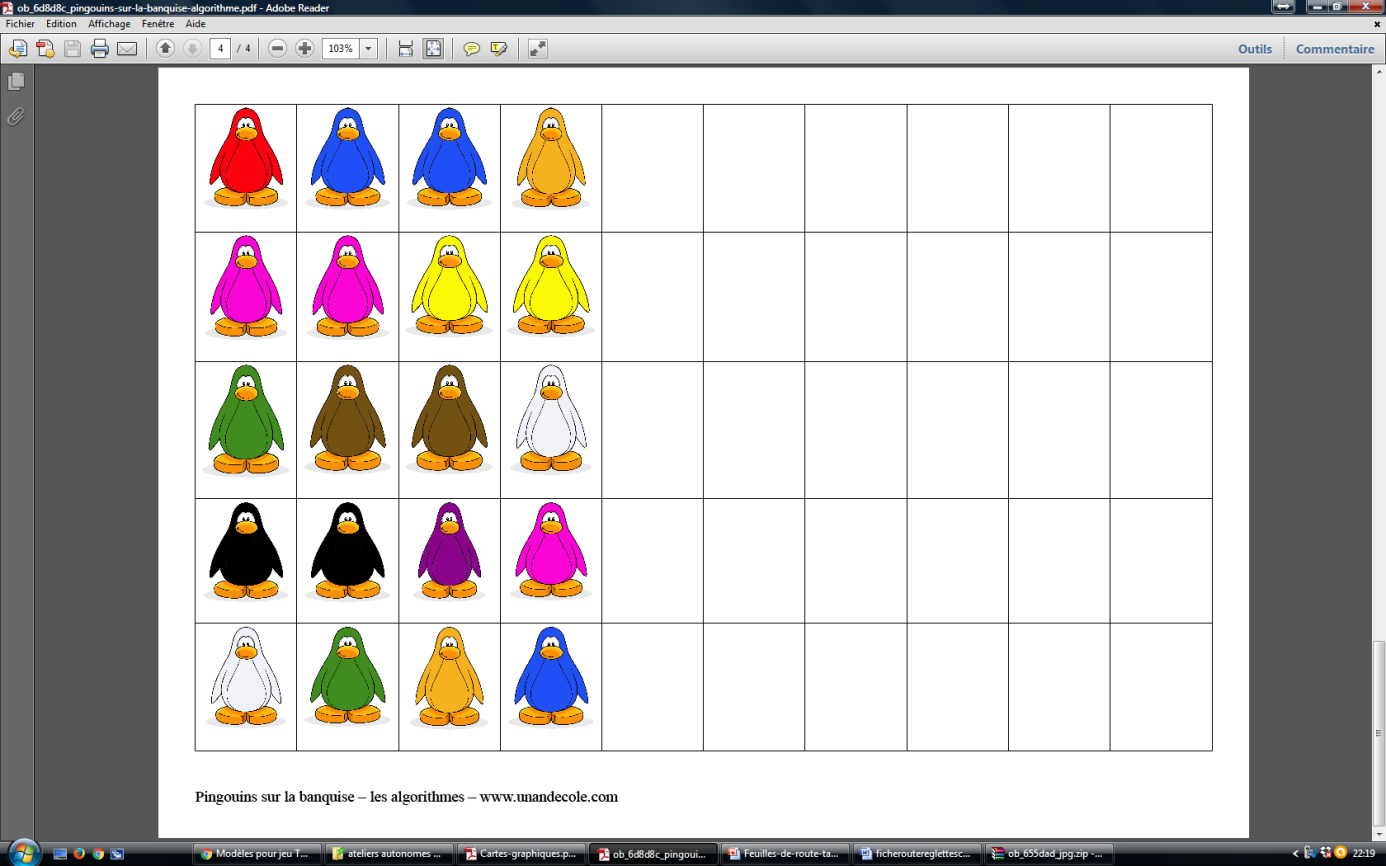 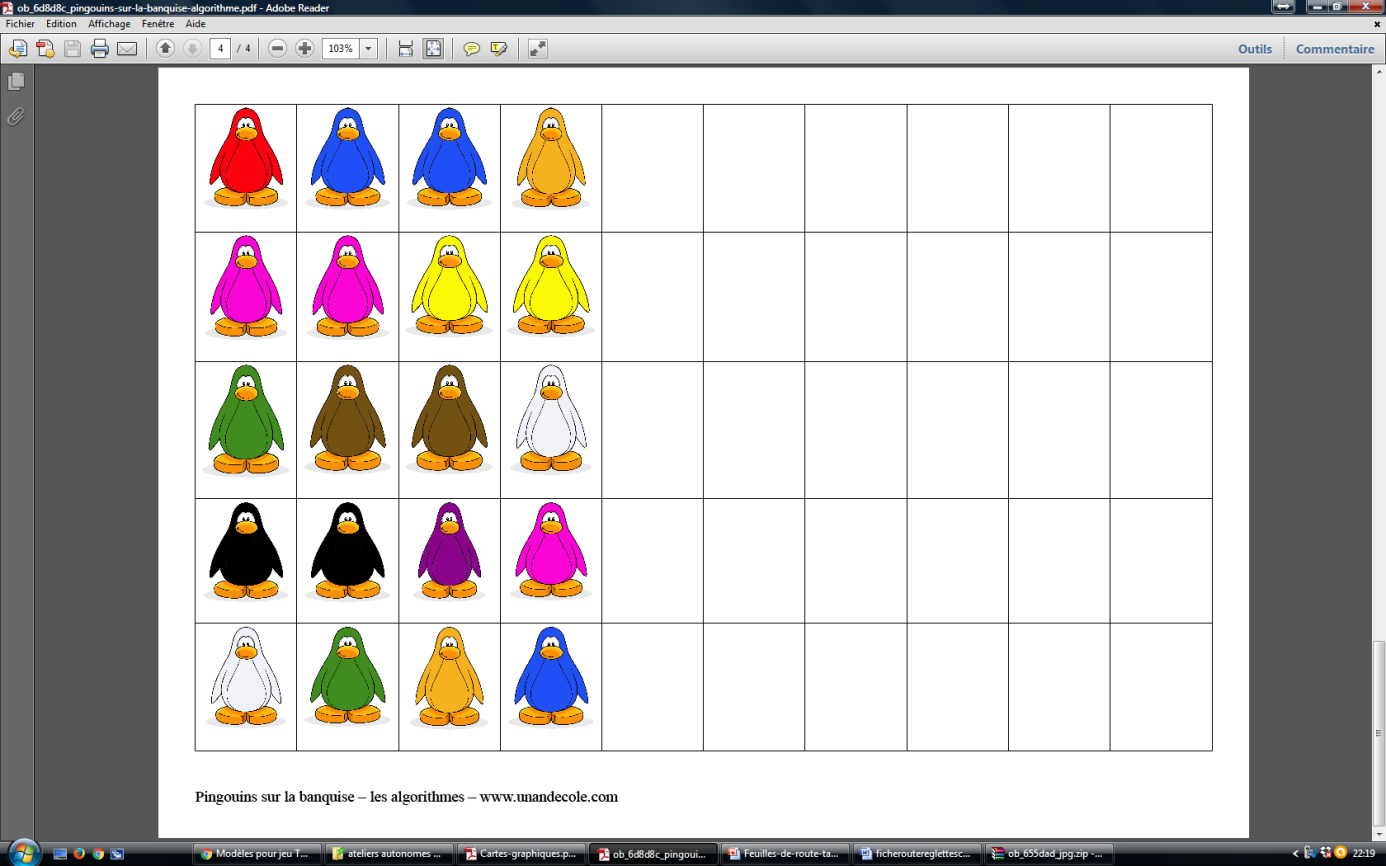 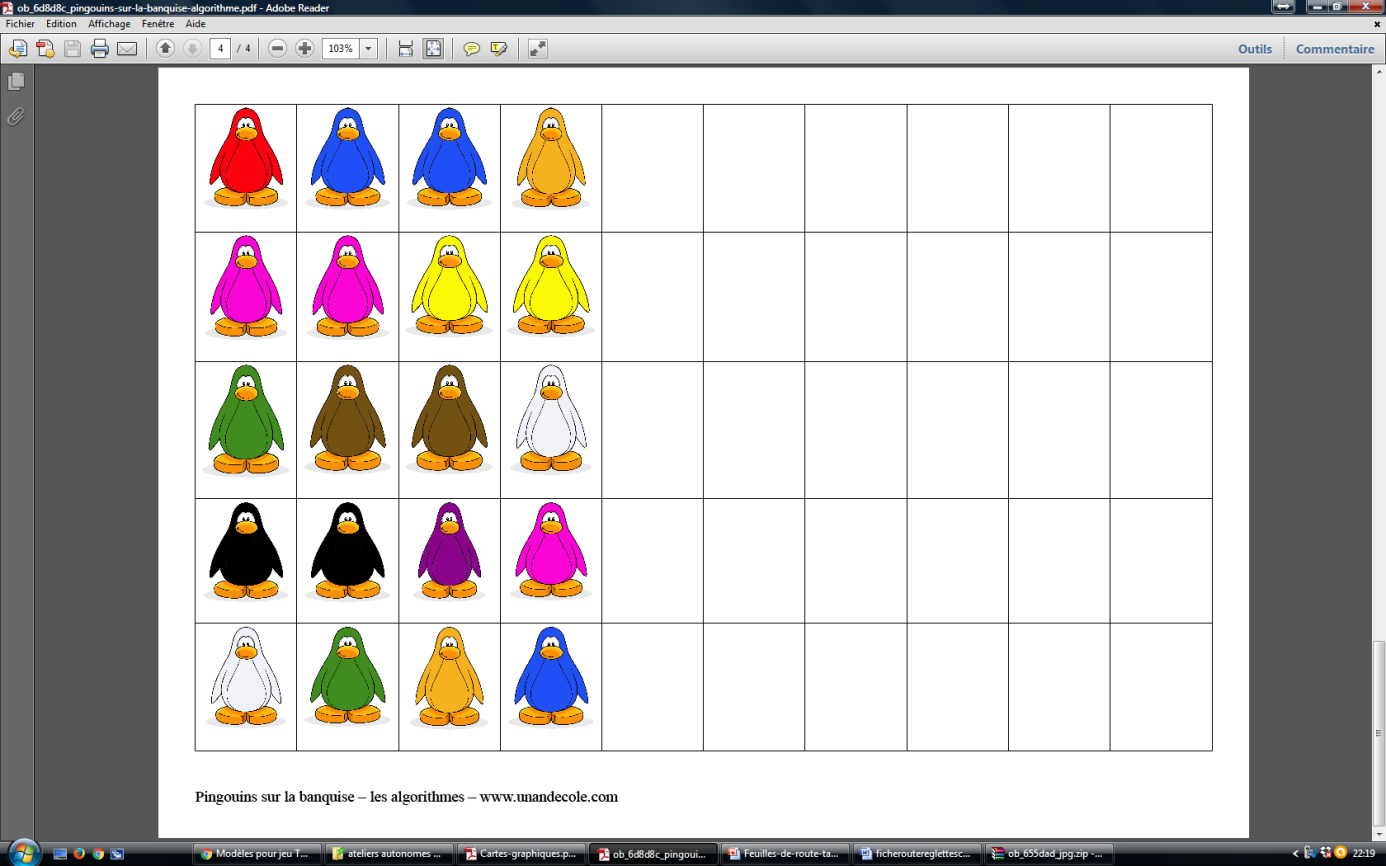 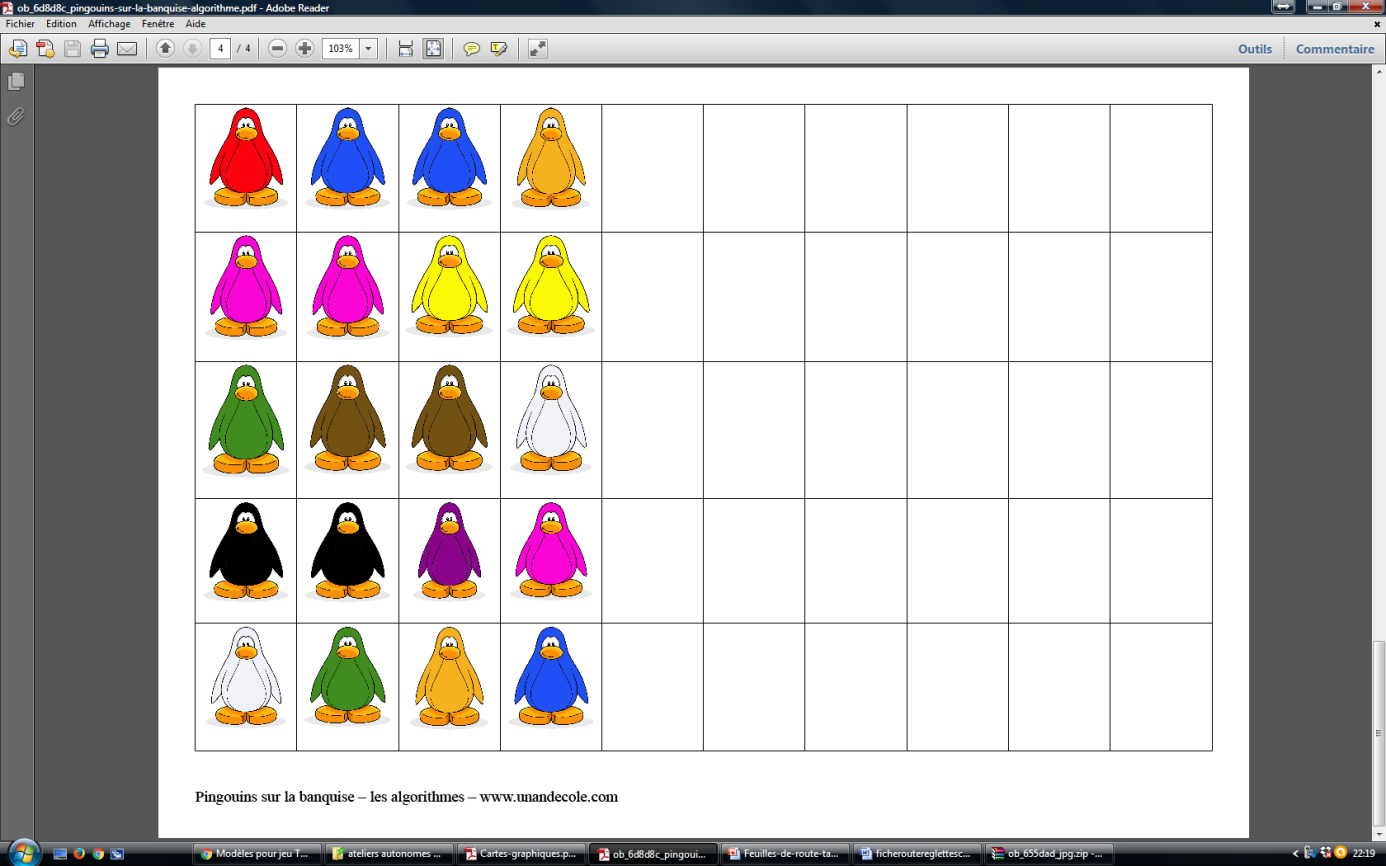 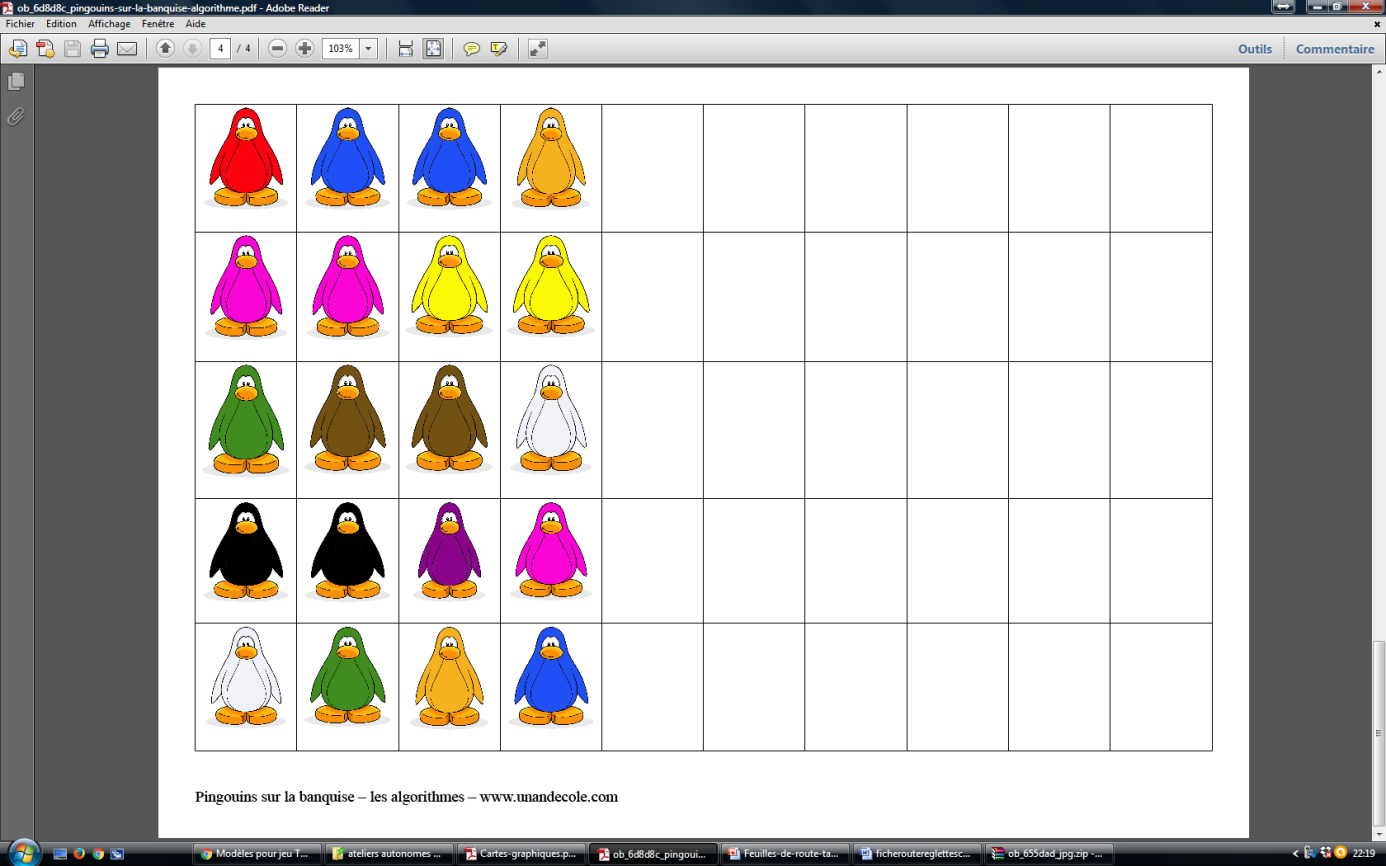